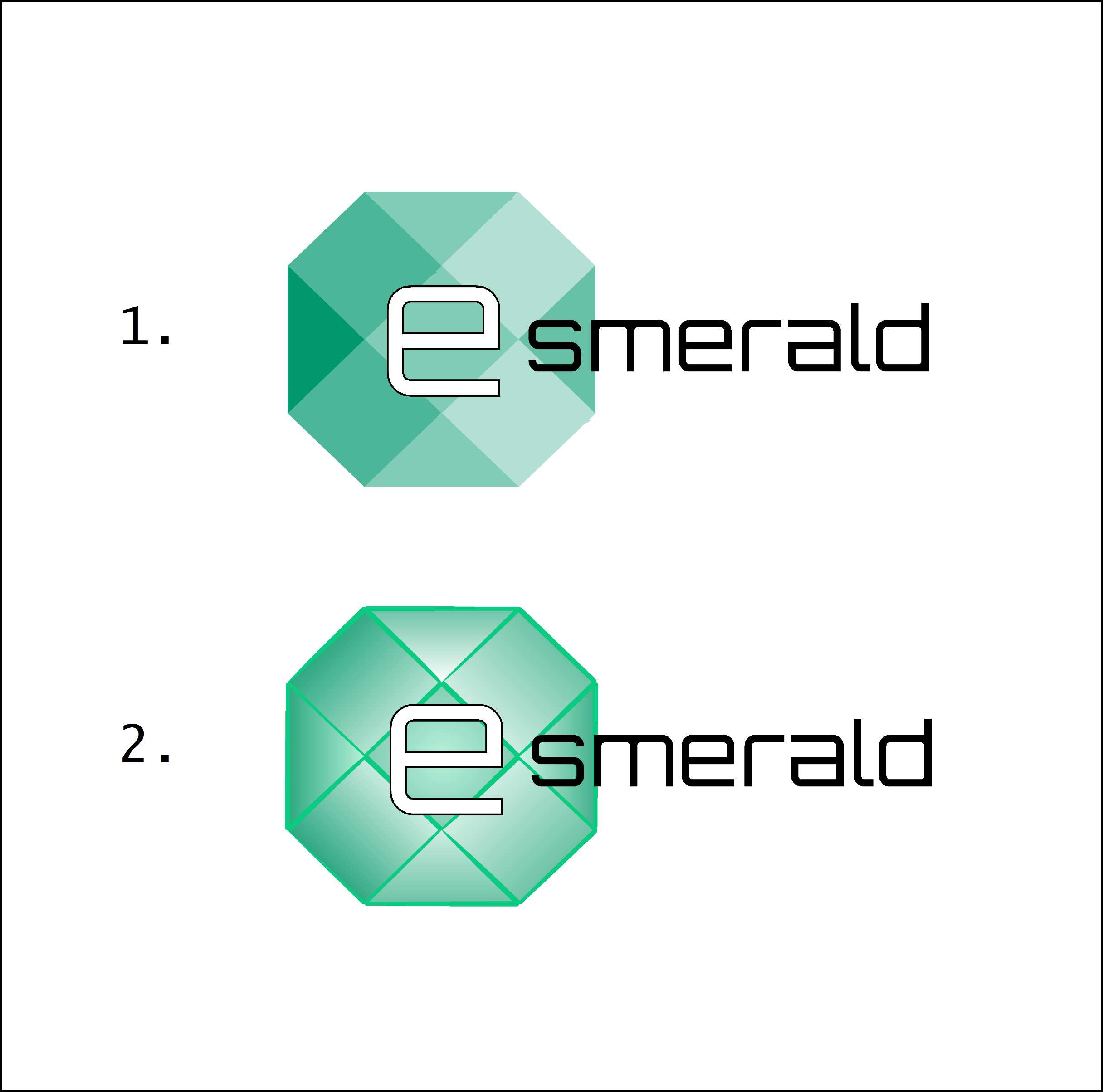 “Zwiększanie odporności MŚP po lockdownie”
PPOTRZEBY PSYCHOLOGICZNE I DOBROSTAN PSYCHICZNY 
By: UNIWERSYTET W DUBROWNIKU
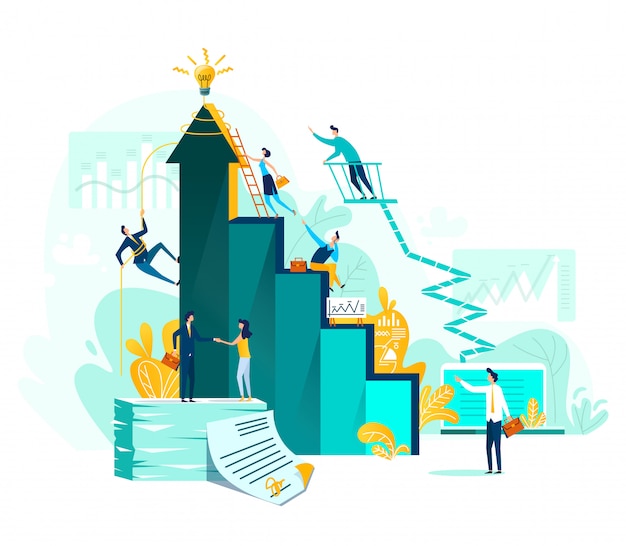 CELE SZKOLENIA
Na końcu tego modułu będziesz potrafił:
Cel 1: Zdefiniować empatię i rozróżnić różne rodzaje empatii
Cel 2: Omówić pojęcie empatii pracowników i wyjaśnić korzyści płynące z empatii w miejscu pracy
Cel 3: Zidentyfikować sposoby na poprawę empatii w miejscu pracy
Cel 4: Określić cechy empatycznego przywództwa i empatycznych liderów
INDEKS
CZĘŚĆ 1: EMPATIA W MIEJSCU PRACY
Definicja empatii
Empatia pracownika
Poprawa empatii w miejscu pracy 
Empatyczny lider
CZĘŚĆ 1: Empatia w miejscu pracy
SEKCJA 1.1.: DEFINICJA EMPATII
Słowo empatia pochodzi od greckiego słowa empatheia (pasja), oznaczającego bycie z uczuciami, pasjami lub cierpieniem danej osoby (Howe, 2013).

Istnieje wiele definicji empatii, poniżej przykładowe:

• „empatia jest umiejętnością społeczną i emocjonalną, która pomaga nam odczuwać i rozumieć emocje, życzenia, intencje, myśli i potrzeby innych… empatia sprawia, że ​​jesteśmy świadomi emocji, okoliczności i potrzeb innych i jesteśmy dla nich dostępni, abyśmy mogli współdziałać z nimi umiejętnie” (McLaren, 2013) 
• „empatia jest cechą definiującą nasze człowieczeństwo, a bez empatii człowiekowi brakuje istotnej części swojego człowieczeństwa” (Agosta, 2015)
• „umiejętność dzielenia się cudzymi uczuciami lub doświadczeniami poprzez wyobrażanie sobie, jak by to było być w sytuacji tej osoby” (The Cambridge Dictionary)
• „empatia to odczuwanie i rozumienie emocji i doświadczeń innych” (Segal i in., 2017)
• „jest to sposób, aby postawić się w sytuacji kogoś innego, poczuć jego stres i ból oraz zrobić coś z jego bólem” (Pallapa, 2022)
CZĘŚĆ 1: Empatia w miejscu pracy
SEKCJA 1.1.: DEFINICJA EMPATII
Dlatego empatia może być rozumiana jako jeden lub więcej powiązanych procesów lub stanów psychicznych, takich jak (Coplan i Goldie, 2011):

• Odczuwanie tego, co czuje ktoś inny
• Troska o drugą osobę
• Być emocjonalnie dotkniętym emocjami i doświadczeniami innej osoby, nawet jeśli niekoniecznie doświadcza się tych samych emocji
• Postawienie się w cudzej sytuacji
• Wyobrażanie sobie, że jesteś kimś innym w sytuacji drugiej osoby
• Wyciąganie wniosków na temat stanu psychicznego innej osoby
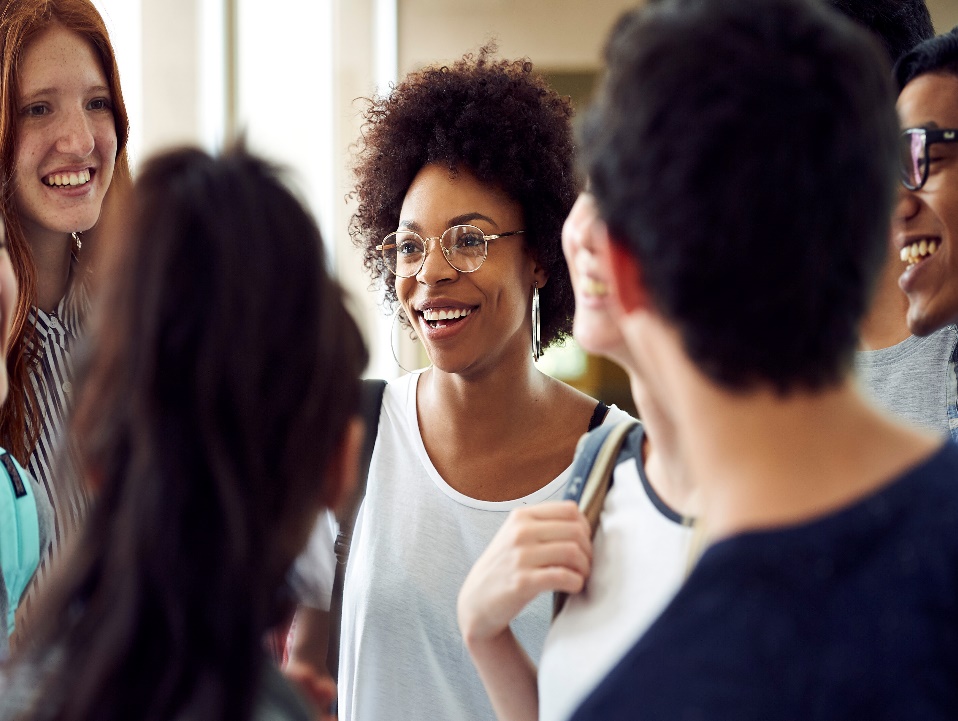 CZĘŚĆ 1: Empatia w miejscu pracy
SEKCJA 1.1.: DEFINICJA EMPATII
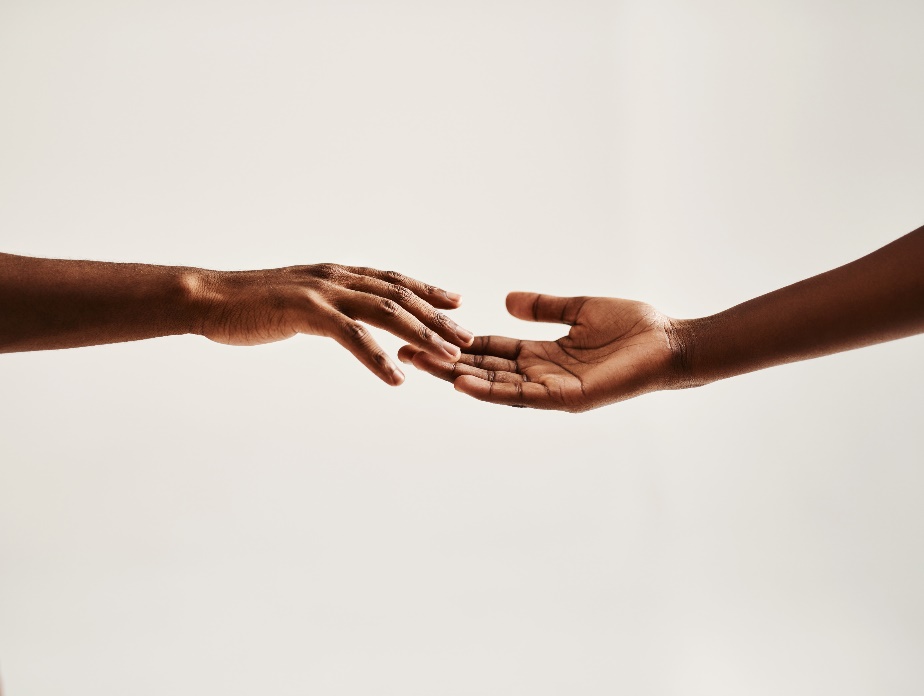 Trzy najczęstsze typy empatii (Pallapa, 2022):

• Empatia poznawcza – umiejętność postawienia się w sytuacji drugiej osoby i racjonalnego doświadczania tego, przez co przechodzi druga osoba

• Empatia emocjonalna – umiejętność dzielenia się uczuciami innej osoby i rozwijania głębszego zrozumienia tej osoby

• Współczująca empatia – najbardziej aktywna forma empatii, która polega na podejmowaniu skutecznych działań w celu złagodzenia bólu cierpienia
CZĘŚĆ 1: Empatia w miejscu pracy
SEKCJA 1.1.: DEFINICJA EMPATII
Etapy rozwoju i zastosowania empatii (Young, 2015):

• Rozwijanie empatii – zaczyna się od słuchania, po którym następuje opcjonalna faza po wysłuchaniu, w której osoba zastanawia się, ponownie czyta lub podsumowuje to, co usłyszała. Prowadzi to do tego, że osoba rozwija znacznie głębsze i bardziej wszechstronne zrozumienie tego, co jest słyszane
 
• Stosowanie empatii – zaczyna się od poszukiwania wzorców myślenia i podejmowania decyzji oraz ich podsumowania w całej grupie ludzi; następnym krokiem jest wejście w buty danej osoby i wypróbowanie jej procesów myślowych

Rozwijanie i stosowanie empatii wymaga czasu i poświęcenia
CZĘŚĆ 1: Empatia w miejscu pracy
SEKCJA 1.2.: EMPATIA PRACOWNIKA
Ludzie są prawdziwymi twórcami wartości w organizacjach
• Empatia ma kluczowe znaczenie ze względu na stale rosnącą różnorodność siły roboczej
• Różnorodność pokoleniowa członków zespołów w organizacjach utrudnia zaspokojenie ich potrzeb
• Szacunek dla pracowników i współpracowników może wzmocnić więzi społeczne w organizacji
• Empatia w miejscu pracy może pomóc w budowaniu zaufania między pracownikami
• Empatia jest pozytywnie związana z wydajnością pracy
• Empatia promuje lepszą kulturę organizacyjną
CZĘŚĆ 1: Empatia w miejscu pracy
SEKCJA 1.2.: EMPATIA PRACOWNIKA
Korzyści z empatii w miejscu pracy:

• Pomaga ludziom lepiej zrozumieć innych i zaspokoić ich potrzeby
• Umożliwia ludziom budowanie relacji społecznych
• Pomaga ludziom łączyć się, komunikować i współpracować z innymi
• Umożliwia ludziom odpowiednie reagowanie w sytuacjach społecznych
• Pomaga ludziom regulować ich emocje
• Jest korzystny zarówno dla dobrego samopoczucia fizycznego, jak i psychicznego
CZĘŚĆ 1: Empatia w miejscu pracy
SEKCJA 1.2.: EMPATIA PRACOWNIKA
Sposoby wzbudzania empatii (Ventura, 2019):

Bądź ciekawy
Bądź szczery
Bądź wrażliwy
Bądź otwarty
Bądź bezinteresowny
Bądź niezrażony
Bądź odważny
CZĘŚĆ 1: Empatia w miejscu pracy
SEKCJA 1.3.: POPRAWA EMPATII W MIEJCU PRACY
Empatii można się nauczyć, a organizacje mogą promować bardziej empatyczne miejsce pracy i pomagać menedżerom w doskonaleniu umiejętności empatii na wiele sposobów:

Mów o empatii
Naucz słuchania
Zachęcaj do rozmów z prawdziwą perspektywą
Zachęcaj do współczucia
Wspieraj globalnych menedżerów

(Na podstawie: Center for Creative Leadership (2016). Empathy in the Workplace: A Tool for Effective Leadership [White paper]. https://cclinnovation.org/wp-content/uploads/2020/03/empathyintheworkplace.pdf)
CZĘŚĆ 1: Empatia w miejscu pracy
SEKCJA 1.3.: POPRAWA EMPATII W MIEJCU PRACY
Rozmawiaj o empatii — menedżerowie powinni mieć świadomość, że empatia jest ważna, szczególnie w dzisiejszym miejscu pracy. Poświęcanie czasu i uwagi innym zwiększa empatię, co z kolei poprawia twoją wydajność i poprawia postrzeganą skuteczność.

Ucz słuchania — aby zrozumieć innych i wyczuć to, co czują, menedżerowie muszą być dobrymi słuchaczami. Aktywne słuchanie to chęć i zdolność danej osoby do słyszenia i rozumienia drugiej osoby. Kiedy menedżer jest dobrym słuchaczem, ludzie czują się szanowani, a zaufanie może rosnąć.
CZĘŚĆ 1: Empatia w miejscu pracy
SEKCJA 1.3.: POPRAWA EMPATII W MIEJCU PRACY
Zachęcaj do rozmów z prawdziwą perspektywą – menedżerowie powinni zawsze postawić się na miejscu drugiej osoby.

Zachęcaj do współczucia — wspieraj menedżerów, którym zależy na tym, jak ktoś inny się czuje, lub rozważają wpływ decyzji biznesowych na pracowników, klientów i społeczności.

Wspieraj globalnych menedżerów — Praca ponad granicami kulturowymi wymaga od menedżerów zrozumienia ludzi, którzy mają bardzo różne perspektywy i doświadczenia.
CZĘŚĆ 1: Empatia w miejscu pracy
SEKCJA 1.4.: EMAPTYCZNE PRZYWÓDZTWO
Przywództwo empatyczne to styl przywództwa, który koncentruje się na zrozumieniu i identyfikowaniu się z potrzebami innych:
• Empatia umożliwia liderom odczytywanie emocji członków zespołu w celu osiągnięcia wspólnych celów
• Empatia przyczynia się do lepszych negocjacji, współpracy i rozwiązywania konfliktów
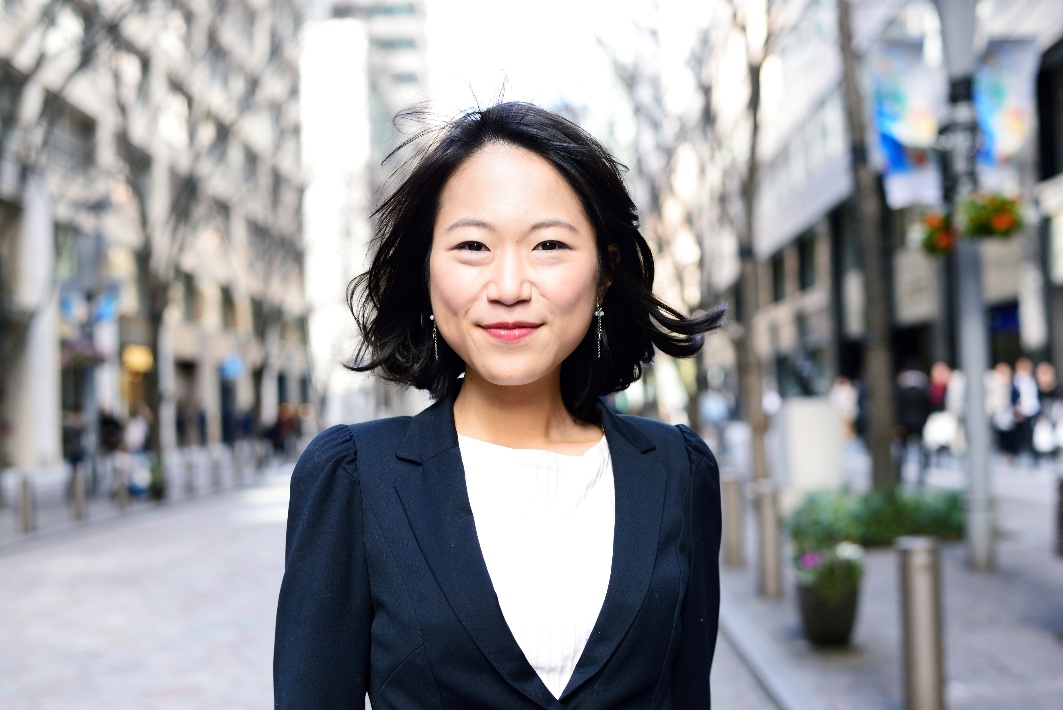 CZĘŚĆ 1: Empatia w miejscu pracy
SEKCJA 1.4.: EMPATYCZNE PRZYWÓDZTWO
Cechy przywództwa empatycznego (Pallapa, 2022)

• koncentruje się na zrozumieniu potrzeb członków zespołu oraz wrażliwości na ich deficyty i potrzeby rozwojowe
• uświadamia wszystkim, że jest ważną częścią tego samego zespołu, który stara się osiągnąć ten sam cel
• zwiększa bezpieczeństwo psychiczne w organizacji
• zwiększa produktywność, morale i lojalność zespołu
CZĘŚĆ 1: Empatia w miejscu pracy
SEKCJA 1.4.: EMPATYCZNE PRZYWÓDZTWO
Charakterystyka liderów empatycznych (Riess i Neporent, 2018; Pallapa, 2022):

• świetnie radzą sobie w zarządzaniu relacjami
• tworzą więzi i utrzymują grupy razem, aby mogli lepiej łączyć się i rozumieć nawzajem swoje zainteresowania i perspektywy
• tworzą bezpieczne środowisko, w którym ludzie mogą wyrażać swoje nadzieje i obawy
• nie starają się zadowolić wszystkich
• cieszą się szacunkiem, zaufaniem i konsultacjami, nawet w trudnych i kryzysowych czasach
• są autentyczni, wrażliwi, przystępni, uważni, wdzięczni i pomocni
CZĘŚĆ 1: Empatia w miejscu pracy
SEKCJA 1.4.: EMPATYCZNE PRZYWÓDZTWO
Pułapki empatycznego przywództwa (Pallapa, 2022):

• może utrudniać podejmowanie dobrych decyzji – empatia może wpływać na myślenie i percepcję oraz zniekształcać osąd
• empatia może prowadzić do nieświadomych uprzedzeń – liderzy mogą preferencyjnie traktować osoby do nich podobne i mogą nieświadomie zatrudniać lub promować te osoby
• empatia może być ograniczona – empatia pochłania energię
• nadmiar empatii może prowadzić do apatii lub wypalenia – liderzy, którzy stale wykazują empatię w miejscu pracy, mogą zostać emocjonalnie wyczerpani, co może prowadzić do apatii w życiu osobistym
CZĘŚĆ 1: Empatia w miejscu pracy
SEKCJA 1.4.: EMPATYCZNE PRZYWÓDZTWO
Pułapki empatycznego przywództwa (Pallapa, 2022):

• może utrudniać podejmowanie dobrych decyzji – empatia może wpływać na myślenie i percepcję oraz zniekształcać osąd
• empatia może prowadzić do nieświadomych uprzedzeń – liderzy mogą preferencyjnie traktować osoby do nich podobne i mogą nieświadomie zatrudniać lub promować te osoby
• empatia może być ograniczona – empatia pochłania energię
• nadmiar empatii może prowadzić do apatii lub wypalenia – liderzy, którzy stale wykazują empatię w miejscu pracy, mogą zostać emocjonalnie wyczerpani, co może prowadzić do apatii w życiu osobistym
Warto zapamiętać:
Empatia to pojęcie wielowymiarowe, które obejmuje zarówno emocje, jak i poznanie
Empatia w miejscu pracy może pomóc w budowaniu zaufania między pracownikami i wspieraniu lepszej kultury organizacyjnej
Empatii można się nauczyć, a organizacje mogą promować bardziej empatyczne miejsce pracy
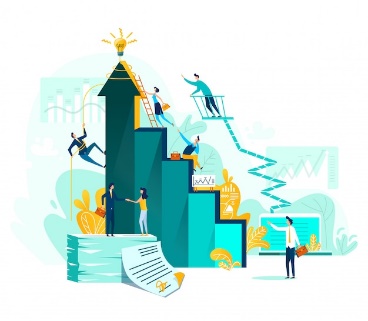 Przywództwo empatyczne koncentruje się na zrozumieniu i identyfikowaniu się z potrzebami innych
3. Empatia to:
a.- pozytywnie związane z wykonywaniem pracy
b.- niezwiązane z wykonywaniem pracy
c.- negatywnie związane z wydajnością pracy
Test sprawdzający:
1. Umiejętność dzielenia się uczuciami innej osoby to:
a.- Empatia poznawcza
b.- Empatia emocjonalna
c.- Współczująca empatia
4. Empatia obejmuje:
a.- emocja
b.- poznanie
c.- zarówno emocje jak i poznanie
2. Aktywne słuchanie to zdolność osoby do:
a.- szybkiej odpowiedzi na pytanie
b.- skoncentrowaniu się na sformułowaniu odpowiedzi
c.- usłyszeniu i zrozumieniu drugą osobę
5. W organizacji przywództwo empatyczne:
a.- zwiększa bezpieczeństwo psychiczne
b.- nie ma wpływu na bezpieczeństwo psychiczne
c.- zmniejsza bezpieczeństwo psychiczne
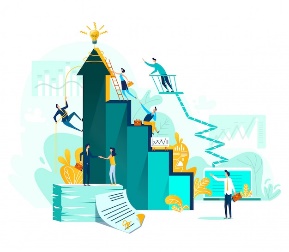 3. Empatia to:
a.- pozytywnie związane z wykonywaniem pracy
b.- niezwiązane z wykonywaniem pracy
c.- negatywnie związane z wydajnością pracy
Test sprawdzający:
1. Umiejętność dzielenia się uczuciami innej osoby to:
a.- Empatia poznawcza
b.- Empatia emocjonalna
c.- Współczująca empatia
4. Empatia obejmuje:
a.- emocja
b.- poznanie
c.- zarówno emocje jak i poznanie
2. Aktywne słuchanie to zdolność osoby do:
a.- szybkiej odpowiedzi na pytanie
b.- skoncentrowaniu się na sformułowaniu odpowiedzi
c.- usłyszeniu i zrozumieniu drugą osobę
5. W organizacji przywództwo empatyczne:
a.- zwiększa bezpieczeństwo psychiczne
b.- nie ma wpływu na bezpieczeństwo psychiczne
c.- zmniejsza bezpieczeństwo psychiczne
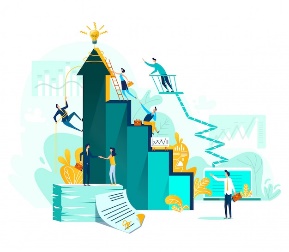 CZĘŚĆ 1: Empatia w miejscu pracy
Źródła:
Agosta, L. (2015). A Rumor of Empathy: Resistance, narrative and recovery in psychoanalysis and psychotherapy. London: Routledge
Center for Creative Leadership (2016). Empathy in the Workplace: A Tool for Effective Leadership [White paper]. https://cclinnovation.org/wp-content/uploads/2020/03/empathyintheworkplace.pdf
Coplan, A., Goldie, P. (2011). Empathy: Philosophical and Psychological Perspectives. New York: Oxford University Press Inc.
Empathy (The Cambridge Dictionary) https://dictionary.cambridge.org/dictionary/english/empathy
Howe, D. (2013). Empathy: What it is and why it matters. Basingstoke: Palgrave Macmillan
McLaren, K. (2013). The Art of Empathy: A Complete Guide to Life's Most Essential Skill. Colorado: Sounds True
CZĘŚĆ 1: Empatia w miejscu pracy
Źródła:
Pallapa, G. (2022). Leading with empathy: Understanding the needs of today's workforce. Hoboken, New Jersey: John Wiley & Sons, Inc.
Riess, H., Neporent, L. (2018). The empathy effect: seven neuroscience-based keys for transforming the way we live, love, work, and connect across differences. Boulder CO: Sounds True
Segal, E. A., Gerdes, K. E., Lietz, C. A., Wagaman, M. A., Geiger, J. M. (2017). Assessing Empathy. New York, NY: Columbia University Press
Ventura, M. (2019). Applied Empathy: The New Language of Leadership. Hachette UK
Young, I. (2015). Practical Empathy: For Collaboration and Creativity in Your Work. Brooklyn, New York: Rosenfeld Media
Dziękujemy!